IXPs in Central Asia
Challenges and Perspectives
Talgat Nurlybayev, KazRENA
Agenda
Introduction
Current Situation in the Region
Challenges
Perspectives
Summary
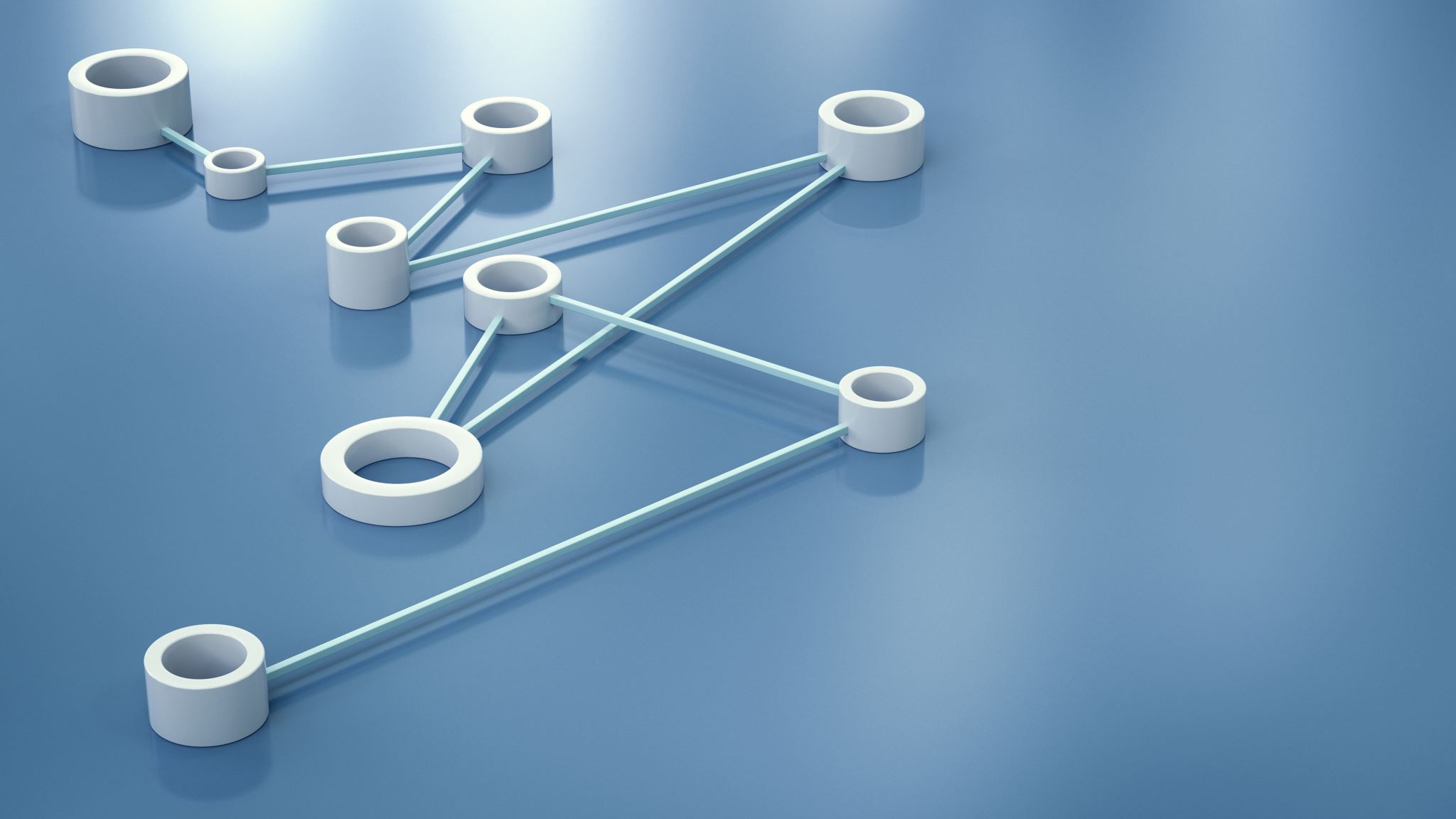 INTRODUCTION
The Internet is an interconnection of networks, each controlled by separate entities. Those entities are generally called Internet Service Providers (ISP), and the networks they control are grouped by Autonomous Systems (or AS) RFC1930.
In order to have connectivity to the "global Internet", an AS of an ISP must be connected to an AS of at least one other ISP which already has "global Internet" connectivity. This is called "buying transit", as the process usually involves an economic transaction. Autonomous Systems are interconnected via the BGP protocol RFC4271. All Internet Service Providers must buy transit, with the exception of a small number of very large ISPs (called "Tier 1" ISPs), who get global Internet connectivity simply by being interconnected with each other. In this model, all Internet traffic flowing between smaller ISPs (also called Tier 2 and Tier 3  ISPs) has to pass through their upstream providers' networks.
Some of the Tier 2 ISPs decide to interconnect their AS directly, in order to reduce the amount of different networks (the number of 'hops') the traffic has to traverse, and at the same time save some transit costs. This practice is called "peering".
Internet eXchange Points
Whilst peering reduces upstream costs, providing physical connection between two ISP's networks is not for free, and this must be considered when calculating the savings by having a direct interconnection. There are many thousands of ISP networks all over the world. It would not be cost effective, scalable or manageable to interconnect with all of them individually.
Internet Exchange Points (IXPs) provide a partial solution to this. An IXP is a single physical network infrastructure (typically an Ethernet local area network) to which many ISPs can connect. Any ISP that is connected to the IXP can exchange traffic with any of the other ISPs connected to the IXP, using a single physical connection to the IXP, thus overcoming the scalability problem of individual interconnections. Such peering practice is called "public peering" (as opposed to "private peering", where two ISPs have a direct physical interconnection as described above), and IXPs are often referred to as "peering points" or "public peering points".
Internet eXchange Points (cont.)
By enabling traffic to take a shorter path to many ISP networks, an IXP can improve the efficiency of the Internet, resulting in a better service for the end user. Furthermore, since many networks have more than one connection to the Internet, it is not unusual to find several routes to the same network available at an IXP, thus providing a certain amount of redundancy.
IXPs are not, generally, involved in the peering agreements between connected ISPs; whom an ISP peers with, and the conditions of that peering, are a matter for the two ISPs involved. IXPs do however have requirements that an ISP must meet to connect to the IXP; also, since the physical network infrastructure is shared by all the connected ISPs, and activities of one ISP can potentially affect the other connected ISPs, all IXPs have rules for proper use of the IXP.
IXP Benefits
Solution:
Every ISP participates in the IXP
Cost is minimal – one local link covers all domestic traffic
International links are used for just international traffic – and  backing up domestic links in case the IXP suffers any outage
Result:
Local traffic stays local
QoS considerations for local traffic is not an issue
RTTs between members are typically sub 1ms
Customers enjoy the Internet experience
Local Internet economy grows rapidly
Who can join an IXP?
Requirements are very simple: any organization which operates  their own autonomous network, and has:
Their own address space
Their own AS number
Their own transit arrangements
This often includes:
Commercial ISPs
Academic & Research networks
Internet infrastructure operators (eg Root/ccTLDs)
Content Providers & Content Distribution Services
Cloud and Hosting Providers
Broadcasters and media
Government Information networks
Current Situation in Central Asia
The current situation in Central Asia is not favorable for building neutral IXPs.
Kazakhstan: Under Article 9.2 of the Communications Law, the only entity that can establish an IXP is the National Security Committee.
Uzbekistan, Tajikistan and Turkmenistan have the similar legislation which not allow to build independent and neutral IXPs.
The only exclusion from this is Kyrgyzstan where the national legislation does not restrict establishing neutral IXPs.
Other Challenges:
Besides Regulatory barriers and other policy issues
there are other problems:
Lack of technical expertise and trained personnel
Undeveloped Infrastructure in some regions
How to respond to the challenges?
Training programs and partnerships with international organizations, e.g. RIPE NCC
Developing a skilled workforce for managing IXPs
Encourage collaboration between Central Asian countries
Sharing best practices and resources
Project of the building of neutral independent IXP in KazRENA
Hopefully, Kazakh government will make corrections to the Law of Communication and permit building independent and neutral IXPs in Kazakhstan.
In that case KazRENA will be the best place for that. KazRENA is located in the central part of Almaty – the largest city in the country. KazRENA has well equipped data center with redundant power and air conditioning. A lot of cable channels run near the data center.
KazRENA has trained technical staff
Summary
Central Asia, a huge region with an area of more than 4 million km2 and a rapidly growing population of about 80 million people, is now in a transitional phase. There are many challenges here, but also many prospects.
Despite some problems, we are optimistic about the prospects of building a new independent and neutral IXPs in the region.
Thank you for attention
Talgat Nurlybayev
talgat@kazrena.kz